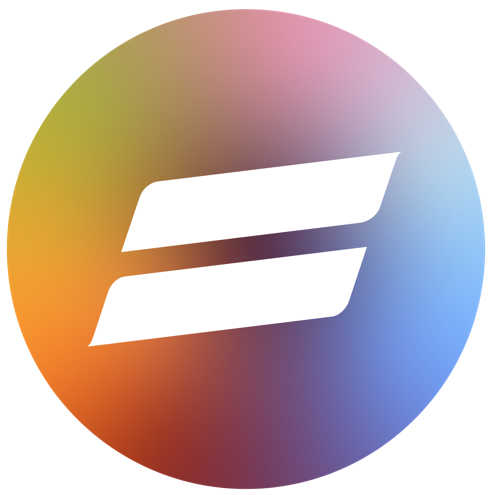 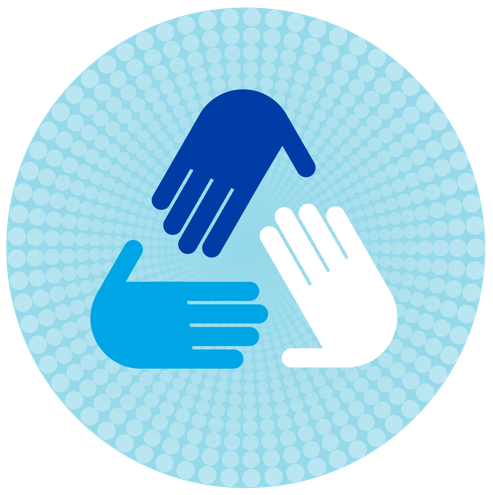 P&G 2nd Tier Spending– 
supplier.io
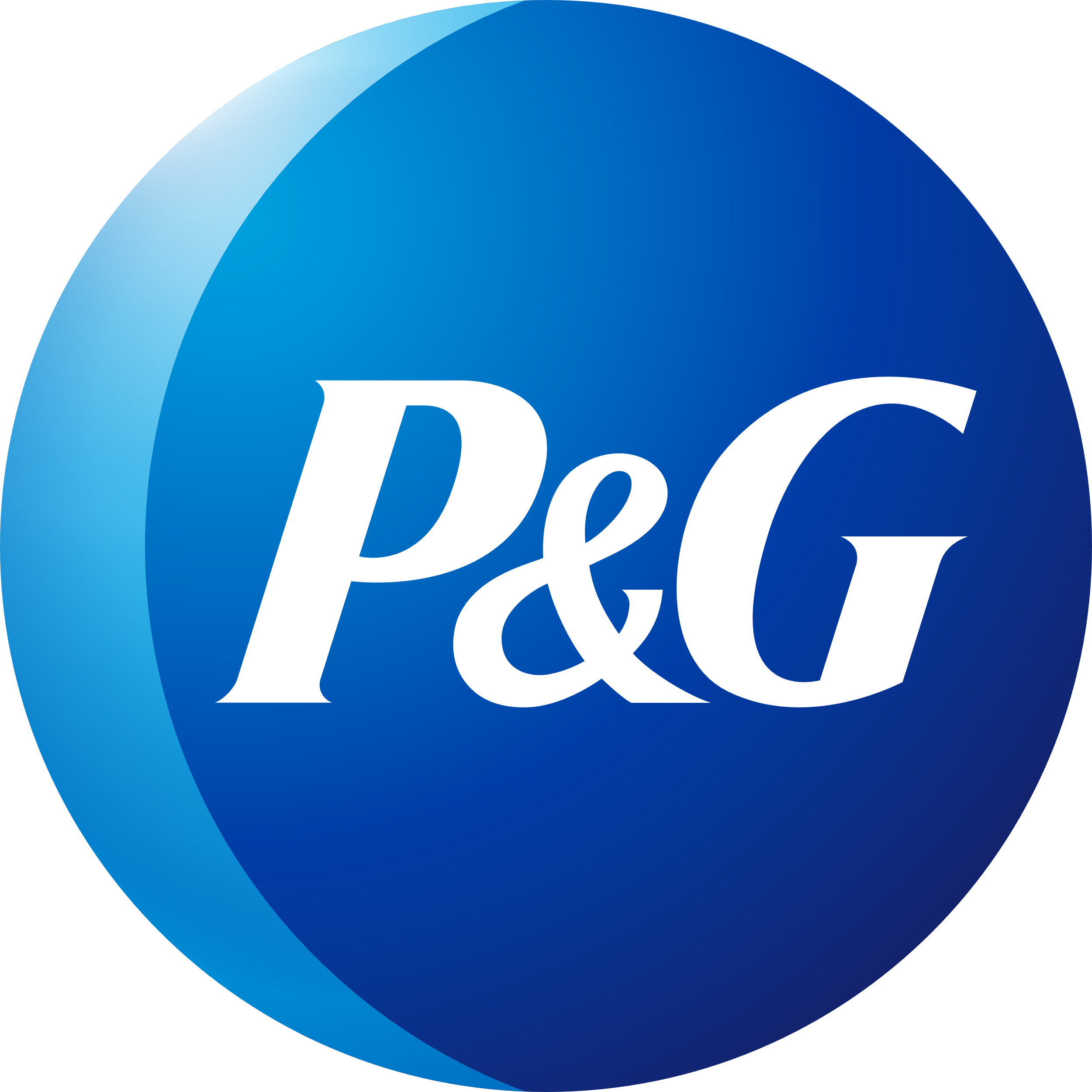 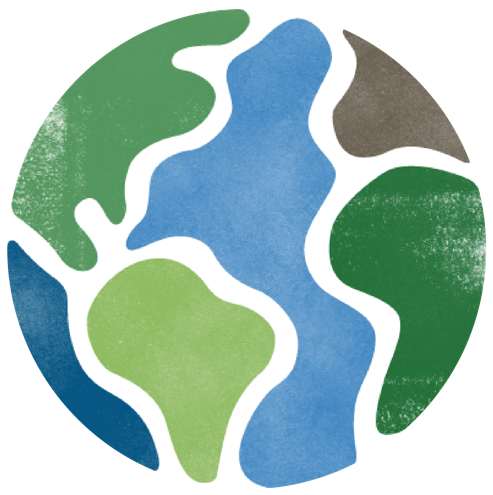 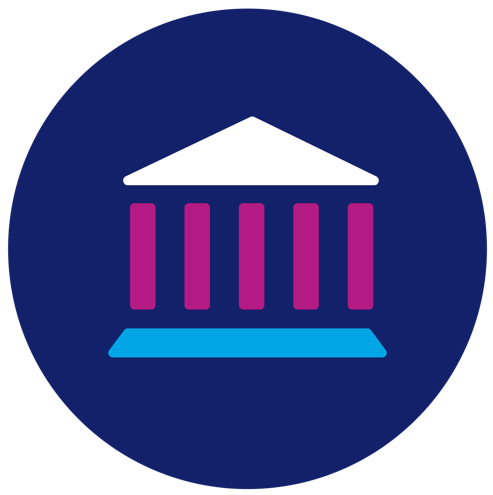 April 20, 2021
Welcome 	

P&G’s Supplier Diversity History

supplier.io overview 

Tier 2 Diversity Spend Reporting Overview

Tier 2 Diversity Spend Reporting Process 

Q&A
AGENDA 
OVERVIEW
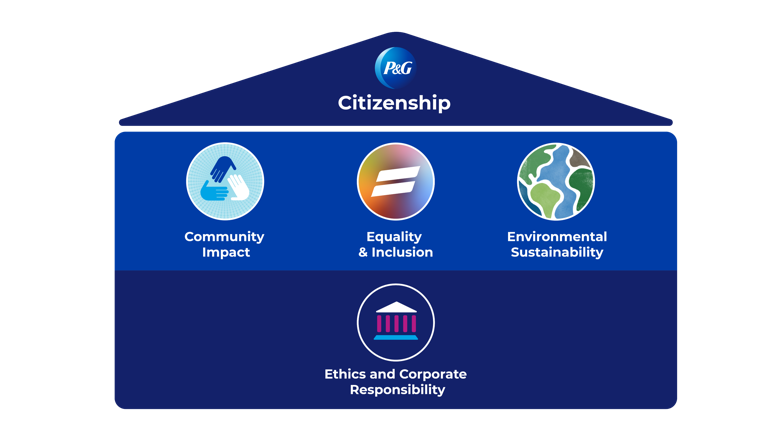 “We want to be a force for good and a
force for growth. We know that the more
we integrate and build Citizenship into how
we do business, the bigger the impact we
can have on the people we serve, the
communities we live in and the broader
world that surrounds us. In turn, that helps
us grow and build our business.”
DAVID S. TAYLOR,
Chairman of the Board,
President and Chief Executive Officer
P&G’s Supplier Diversity History
•P&G’s Supplier Diversity efforts began in 1976
•Began a formal 2ndTier program in 1996
•Inducted into the Billion Dollar Roundtable in 2005.  This is the exclusive group of companies that invest a billion dollars a year or more with Diverse owned businesses.
•P&G has spent over $2 Billion with diverse suppliers since 2008
[Speaker Notes: Additional comment: We believe that 2nd Tier Spending is the most sustainable way to provide opportunities for minority owned companies which may not be able to supply P&G directly. 

•Investing with diverse suppliers: 
Strengthens our innovation and go-to-market capabilities. 
Contributes to major employers of diverse groups
Touches and improves the lives of men and women who work in these companies and through them, their families and the communities in which they live and work.]
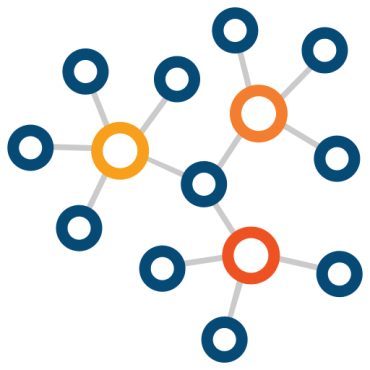 supplier.io
Overview
supplier.io – Proprietary and Confidential
Presenter
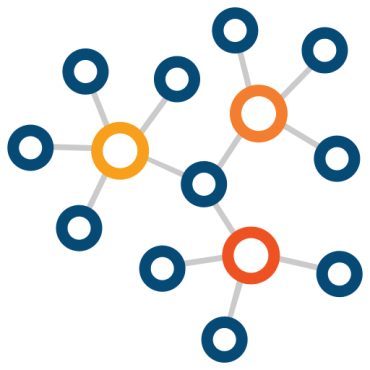 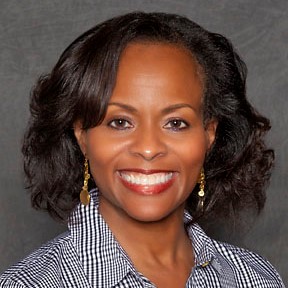 Lois EichackerVP, Customer Success
supplier.io
lois.eichacker@supplier.io
supplier.io – Proprietary and Confidential
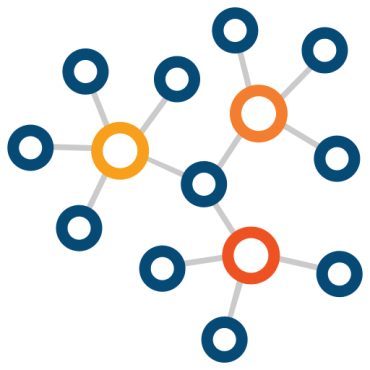 Reporting Tier 2 Diversity Spend: 

Contributing to the increased use of diverse vendors throughout the supply chain
supplier.io
supplier.io – Proprietary and Confidential
Agenda
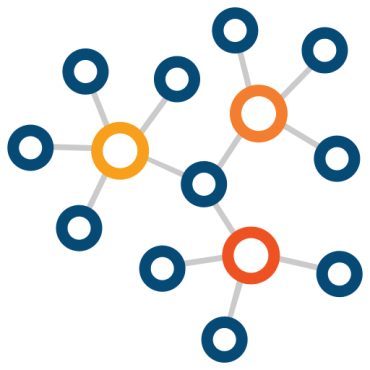 Agenda
About supplier.io
Tier 2 Diversity Spend Reporting 
What it is 
Why it’s Important
Procter & Gamble’s Program
Tier 2 Spend Reporting Process
Are you ready?  
What you’ll need
It’s easy!
Q&A
supplier.io – Proprietary and Confidential
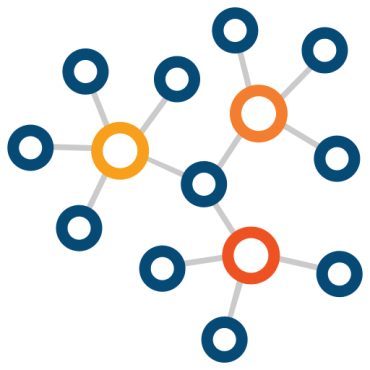 ABOUT SUPPLIER.IO
supplier.io – Proprietary and Confidential
1: About supplier.io
About supplier.io
1,000,000+
Customer records updated every month
Leading provider of supplier diversity solutions
Experienced team - 18+ years Supplier Diversity
Used by over 350 companies
1 in 3 Fortune 100 companies use supplier.io
$38 billion+
Annual Tier 2 Spending Tracked
$42 billion+
Annual Diverse Tier 1 Spending supported
Mission:

Help supplier diversity programs increase spending with diverse suppliers through innovation and strategic processes.
200,000
Certifications updated every month
supplier.io – Proprietary and Confidential
1: About supplier.io
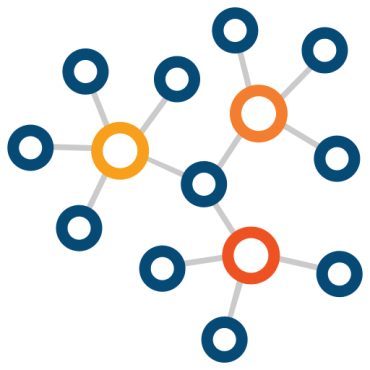 Solutions for every stage of your program
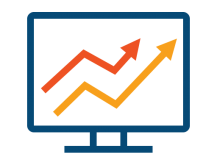 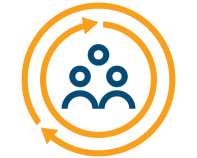 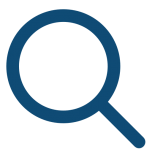 DISCOVER

Supplier Explorer
Supplier Registration
Supplier Prequalification
MANAGE

Data Enrichment
Unitier Tier 2 Reporting
Tier 2 Program Management
REPORT

Economic Impact Reports
Small Business Compliance and Reports
supplier.io – Proprietary and Confidential
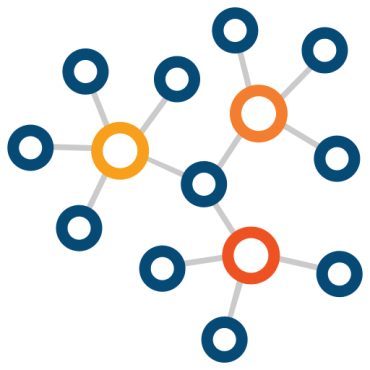 TIER 2 DIVERSITY SPEND REPORTING
supplier.io – Proprietary and Confidential
2: Tier 2 Diversity Spend Reporting
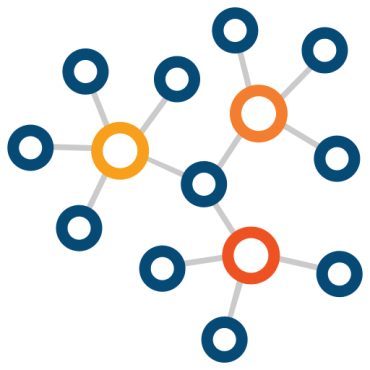 PROCTER & GAMBLE
What is it?
DIVERSE SUPPLIERS
(This is you)
TIER 1
NON-DIVERSE SUPPLIERS
What is  Tier 2Diverse Spend?
DIVERSE SUPPLIERS
(These are your suppliers)
TIER 2
supplier.io – Proprietary and Confidential
2: Tier 2 Diversity Spend Reporting
Meet customer requirements

Win new business

Access to Innovation

Access to Talent

Brand and Reputation Management

Reducing costs
Why is it Important?
The business case for Tier 2 Diverse Spend mirrors the business casefor Tier 1 spend
supplier.io – Proprietary and Confidential
2: Tier 2 Diversity Spend Reporting
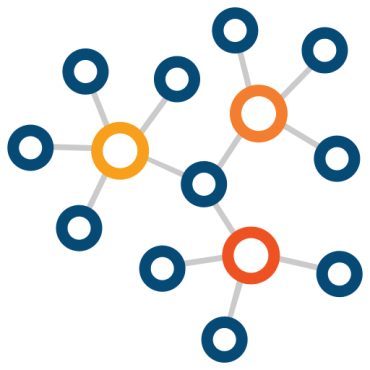 Why is it Important?
Your customers are increasing their focus on Supplier Diversity.
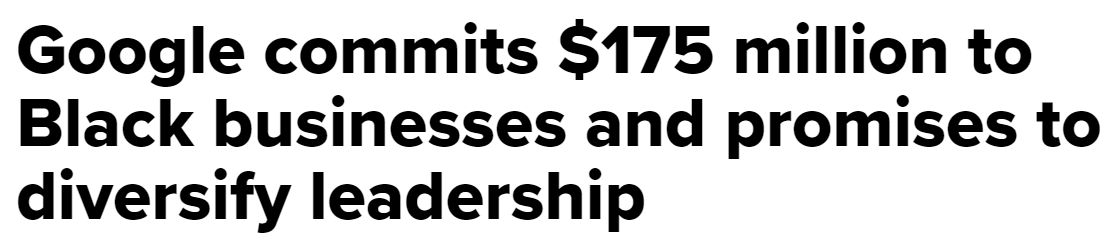 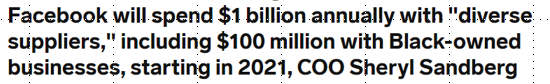 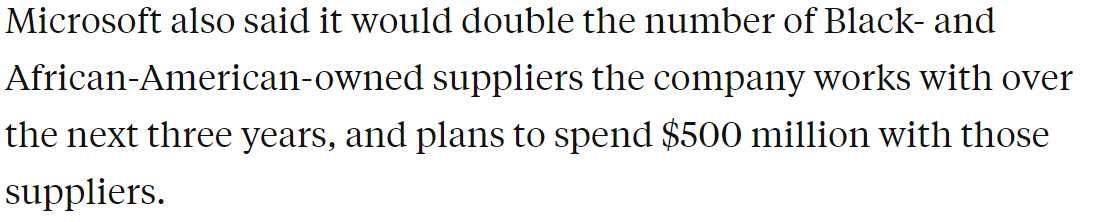 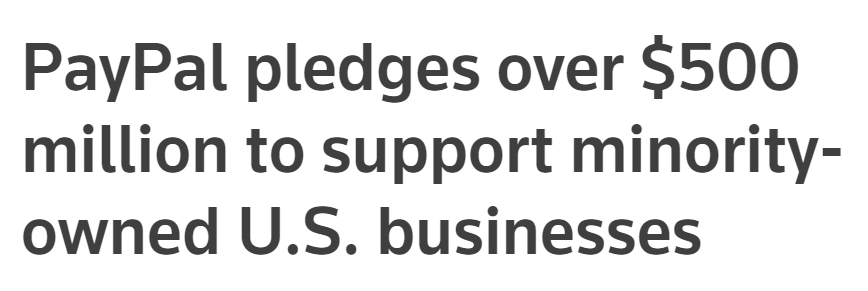 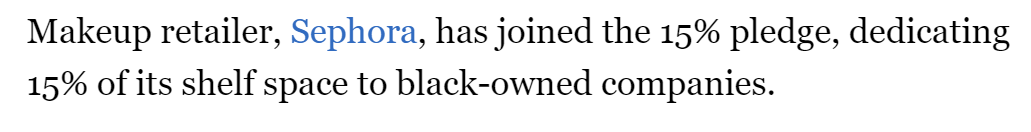 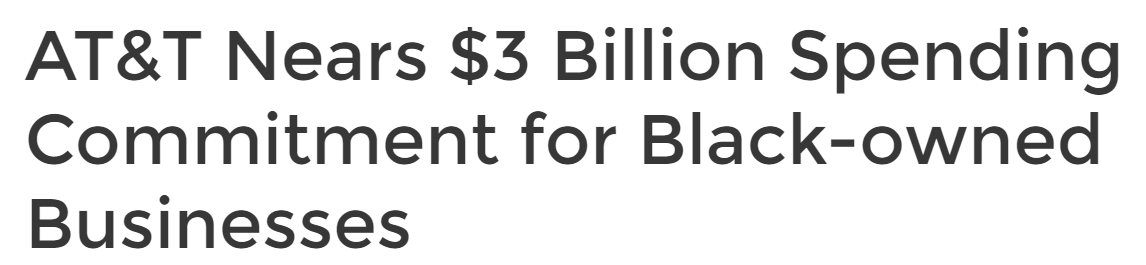 Target said it will spend more than $2 billion with Black-owned businesses by 2025 by adding new brands to its shelves, hiring Black-owned construction or advertising firms and launching a new program fort start-ups.
General Motors Vows to Send More Advertising Dollars to Black-Owned Media Companies
supplier.io – Proprietary and Confidential
2: Tier 2 Diversity Spend Reporting
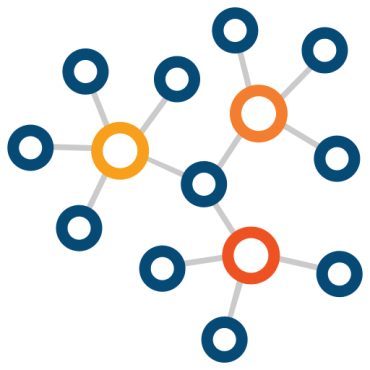 DIRECT versus INDIRECT
What is it?
CUSTOMER
RELATED SUBCONTRACTS
OPERATIONAL ACTIVITIES
REASON FOR YOUR DIVERSE SPENDING:
Types of Tier 2Diverse Spend
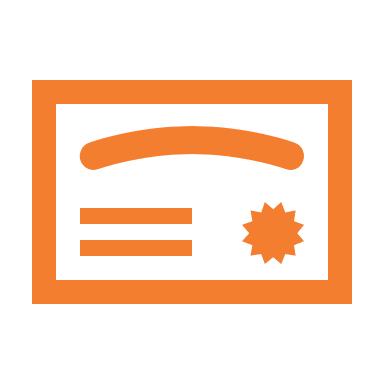 INDIRECT TIER 2 SPENDING
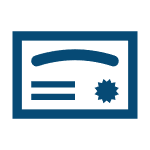 DIRECT TIER 2 SPENDING
CATEGORY OF DIVERSE SPENDING:
CERTIFIED versus SELF-CERTIFIED (Classified)
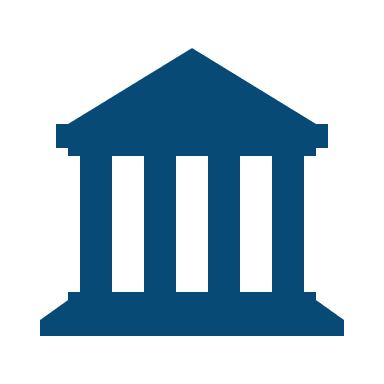 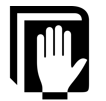 3RD PARTY CERTIFYING AGENCY
SUPPLIER-PROVIDED ATTESTATION / AFFIDAVIT
supplier.io – Proprietary and Confidential
2: Tier 2 Diversity Spend Reporting
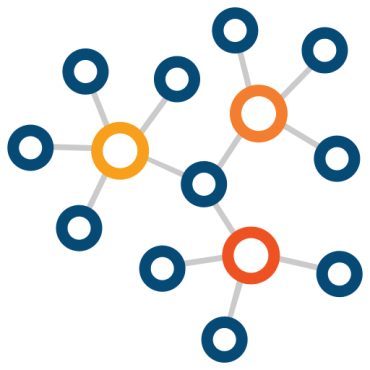 Procter & Gamble Tier 2 Program
GLOBAL PROGRAM
U.S:
Suppliers from multiple diversity categories included
MBE, WBE, SDVET, VET, LGBT
Only spend with ‘Certified’ diverse suppliers counts

Countries outside of the U.S:
WBE suppliers only 
Certified by WeConnect (agency) or supplier ‘Self-Certified’
supplier.io – Proprietary and Confidential
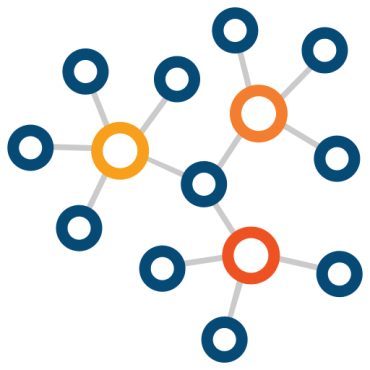 TIER 2 SPEND REPORTING PROCESS
supplier.io – Proprietary and Confidential
3: Tier 2 Spend Reporting Process
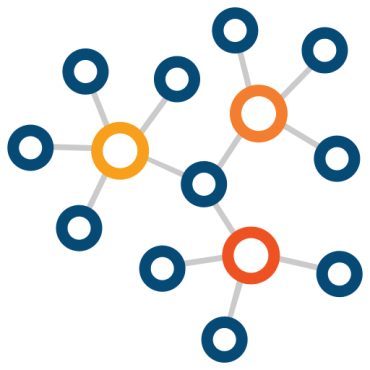 Do you know which of your suppliers are diverse (MBE, WBE, VBE, etc.)?

Does your Vendor Master allow you to record/update diversity indicators?

Can you generate “by-diversity category” spend reports on a quarterly basis?

Do you have access to a comprehensive database of diverse suppliers to search for new vendors?

Are you a member of WBENC, NMSDC or similar organizations that help to establish Programs and find qualified diverse suppliers?
Are you ready?
Tier 2 Diverse Spend Reporting Readiness Assessment
supplier.io – Proprietary and Confidential
3: Tier 2 Spend Reporting Process
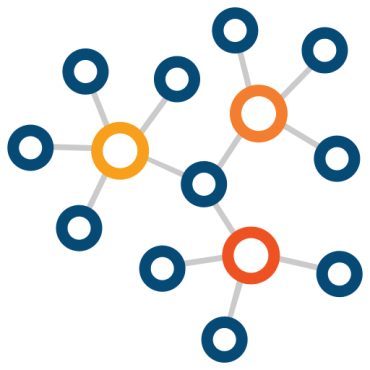 Spend by diversity category for your Indirect Tier 2 Spend

Diverse supplier company name and the spend amount for each supplier in the Direct Tier 2 Spend category

Your company’s sales for the Quarter

Your company’s sales to P&G for the Quarter
What do you need?
Tier 2 Diverse Spend Reporting Required information
supplier.io – Proprietary and Confidential
3: Tier 2 Spend Reporting Process
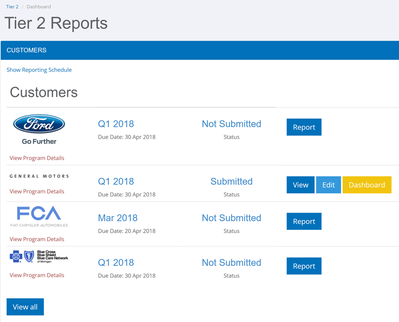 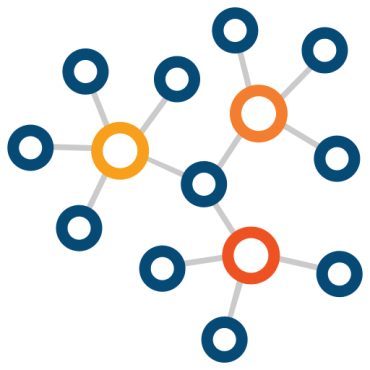 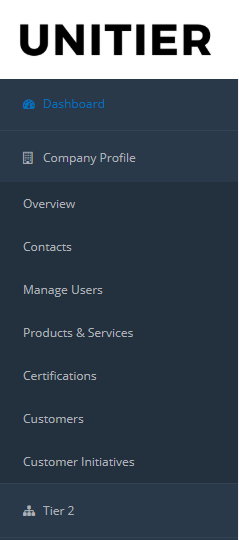 Reporting in UniTier - It’s easy!
Easy 3-step reporting process
Multi-Tenant Portal
Enter most data once - report to multiple customers
Quick file uploads
Pull supplier data directly from the supplier.io database
Dashboards to track reporting
Reporting refresher training available every quarter
In-app help
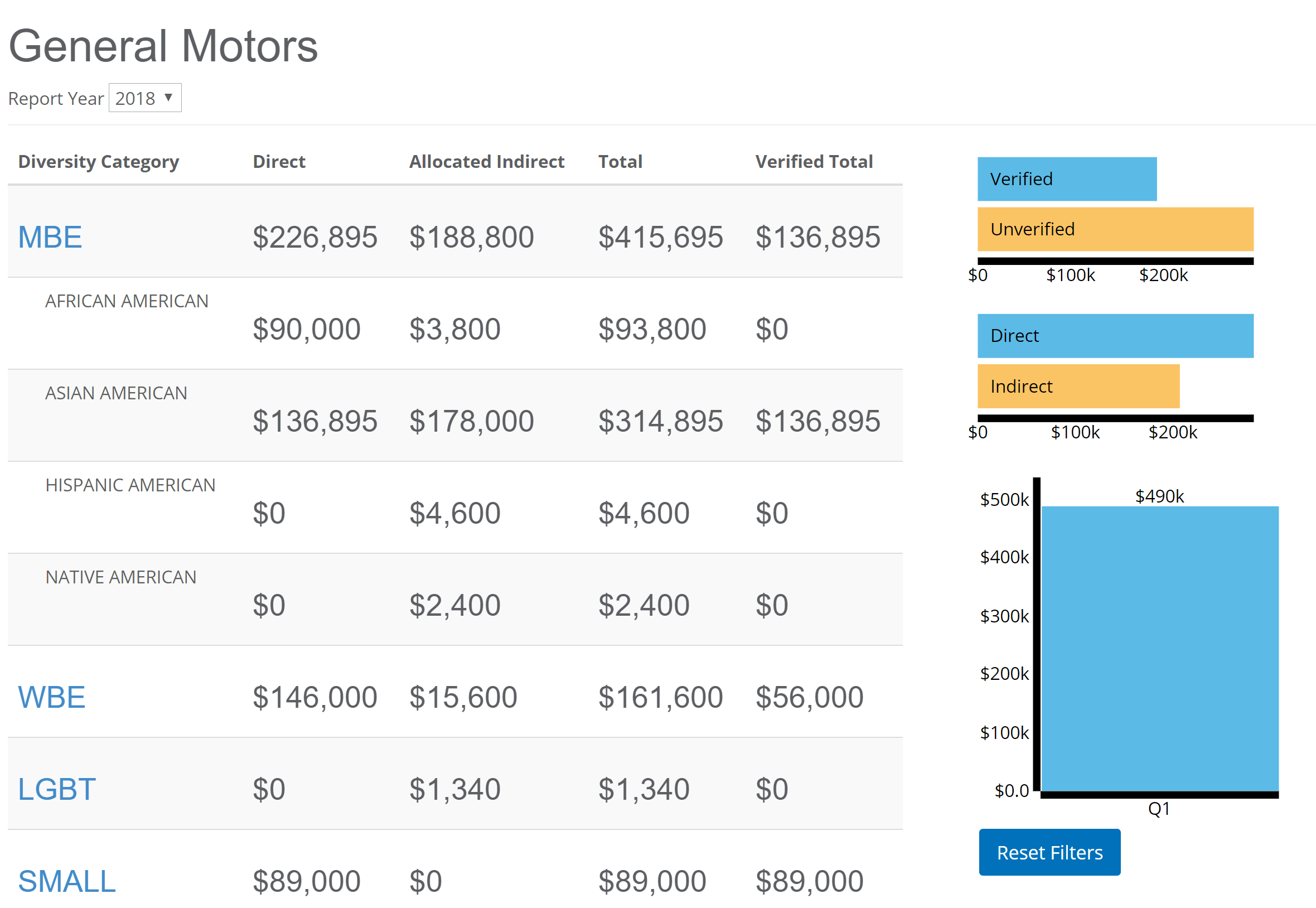 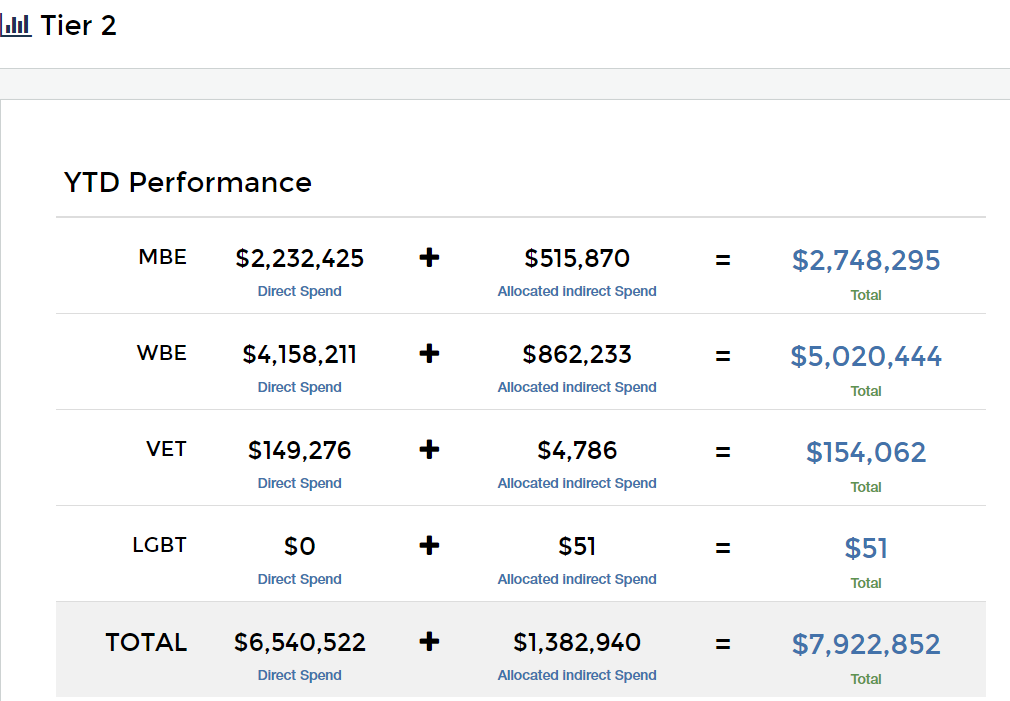 supplier.io – Proprietary and Confidential
supplier.io – Proprietary and Confidential
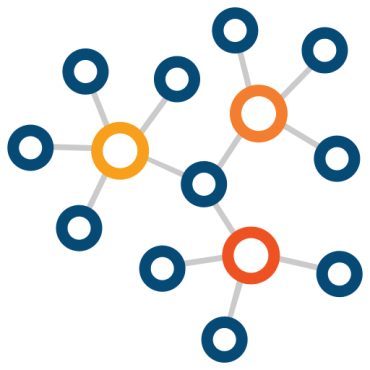 QUESTIONS & ANSWERS
supplier.io – Proprietary and Confidential
Tools & Resources
https://pgsupplier.com/supplier-diversity - this is where you’ll find more information about our supplier diversity efforts as well as out 2nd Tier Toolkit which highlights most of the information covered today. 
To sign up in supplier.io and report your 2nd Tier spend, as well as for any related questions to our 2nd Tier efforts please contact me at alcalaspalazzi.ae@pg.com 
For any supplier.io questions contact Lois Eichacker at lois.Eichacker@supplier.io
Thank You for Attending